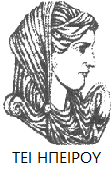 Ελληνική Δημοκρατία
Τεχνολογικό Εκπαιδευτικό Ίδρυμα Ηπείρου
Μικροοικονομική
Ενότητα 3 : Ανάλυση ζήτησης 
Καραμάνης Κωνσταντίνος
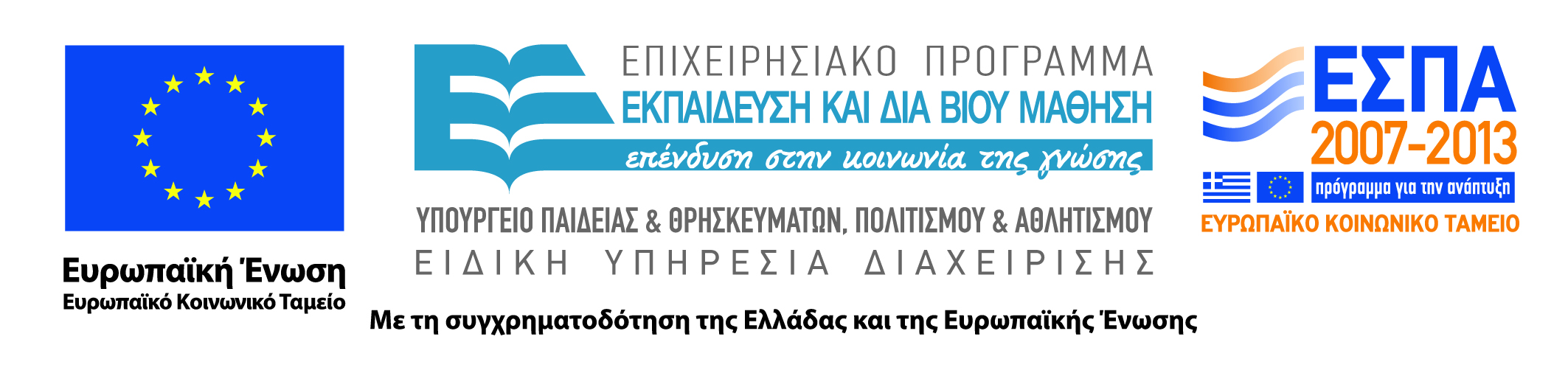 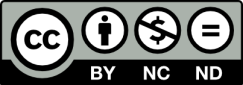 Ανοιχτά Ακαδημαϊκά Μαθήματα στο ΤΕΙ Ηπείρου
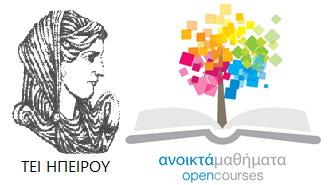 Λογιστικής και χρηματοοικονομικής
Μικροοικονομική
Ενότητα 3: Ανάλυση ζήτησης
Καραμάνης Κωνσταντίνος
Επίκουρος Καθηγητής
Πρέβεζα, 2015
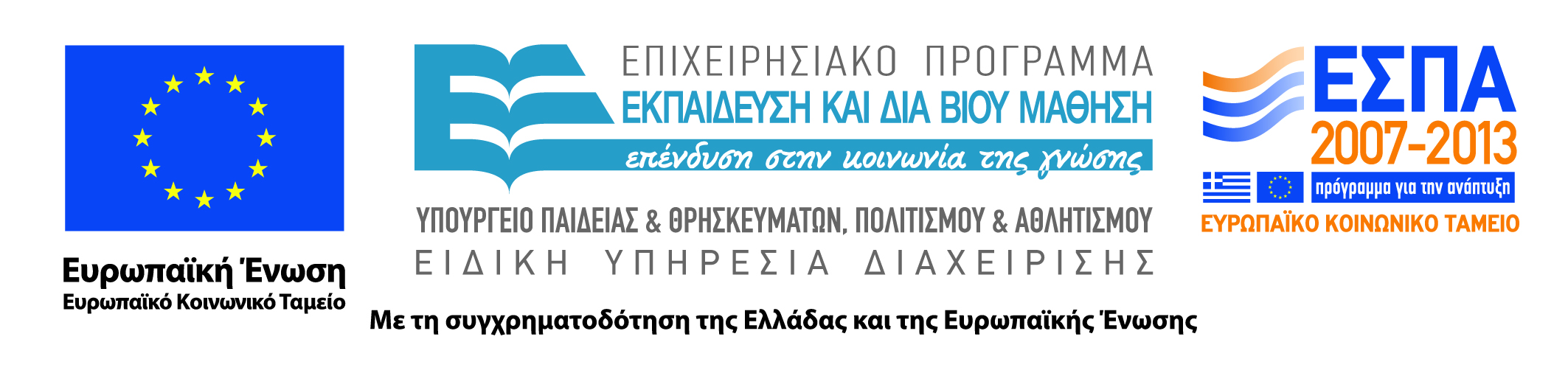 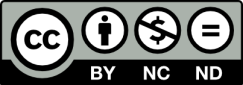 Άδειες Χρήσης
Το παρόν εκπαιδευτικό υλικό υπόκειται σε άδειες χρήσης Creative Commons. 
Για εκπαιδευτικό υλικό, όπως εικόνες, που υπόκειται σε άλλου τύπου άδειας χρήσης, η άδεια χρήσης αναφέρεται ρητώς.
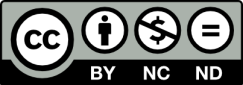 3
Χρηματοδότηση
Το έργο υλοποιείται στο πλαίσιο του Επιχειρησιακού Προγράμματος «Εκπαίδευση και Δια Βίου Μάθηση» και συγχρηματοδοτείται από την Ευρωπαϊκή Ένωση (Ευρωπαϊκό Κοινωνικό Ταμείο) και από εθνικούς πόρους.
Το έργο «Ανοικτά Ακαδημαϊκά Μαθήματα στο TEI Ηπείρου» έχει χρηματοδοτήσει μόνο τη αναδιαμόρφωση του εκπαιδευτικού υλικού.
Το παρόν εκπαιδευτικό υλικό έχει αναπτυχθεί στα πλαίσια του εκπαιδευτικού έργου του διδάσκοντα.
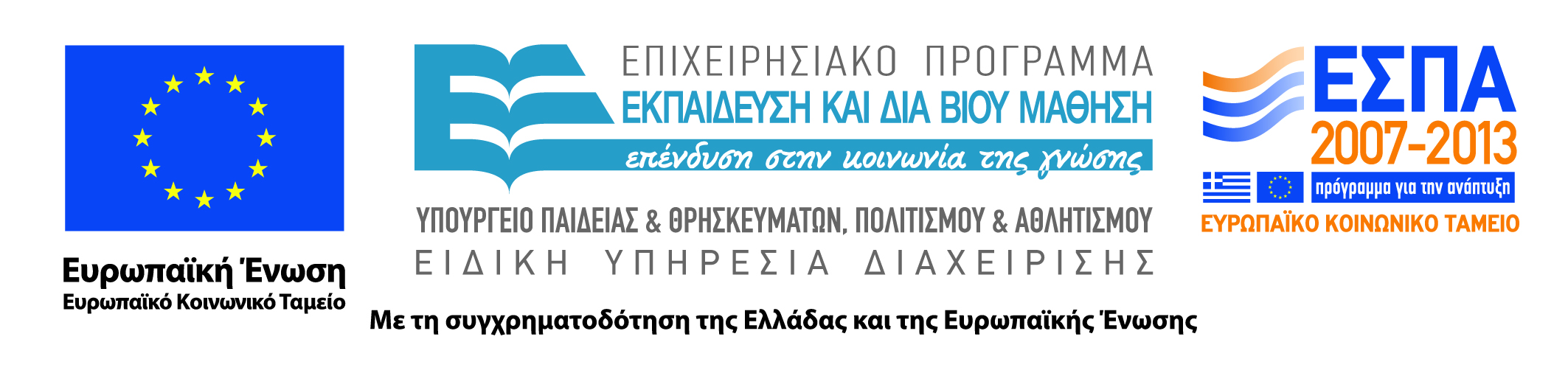 Σκοποί  ενότητας
Ολοκληρώνοντας την ενότητα θα πρέπει να είστε σε θέση να :
Γνωρίζετε το νόμο της ζήτησης  
Τι επηρεάζει τη ζήτηση
Ορίζετε τον όρο ceteris paribus
5
Περιεχόμενα ενότητας
Ζήτηση
Νόμος της ζήτησης 
 Προσδιοριστικοί παράγοντες ζήτησης
Ceteris paribus
6
Χρήση Διατάξεων
Μικροοικονομική
Ενότητα 3 : Ανάλυση ζήτησης
ΑΝΑΛΥΣΗ ΤΗΣ ΖΗΤΗΣΗΣ
Ζήτηση: καλείται το σύνολο των αγοραζόµενων ποσοτήτων από ένα αγαθό που θα ζητηθεί σε διάφορες τιµές και για µια ορισµένη  χρονική περίοδο.
Ο Νόµος Ζήτησης: οι ζητούµενες ποσότητες ενός αγαθού   αυξάνονται   όταν   η   τιµή   του   αγαθού µειώνεται και αντίστροφα
Η επιθυµία για την απόκτηση ενός αγαθού δεν µπορεί να επηρεάσει την τιµή του αγαθού στην αγορά, παρά µόνο όταν αυτή συνοδεύεται από τη δυνατότητα και την προθυµία του καταναλωτή να πληρώσει για αυτό.
Ο Σκοπός µας είναι ο καθορισµός των δυνάµεων που προσδιορίζουν την τιµή ενός αγαθού στην αγορά.
9
ΚΛΙΜΑΚΑ ΚΑΙ ΚΑΜΠΥΛΗ ΖΗΤΗΣΗΣ
Κλίµακα ζήτησης αγαθού: µας δείχνει τις αγοραζόµενες ποσότητες του αγαθού που οι καταναλωτές επιθυµούν να αποκτήσουν σε διάφορες τιµές.
Σε κάθε τιµή αντιστοιχεί µια ζητούµενη αγοραζόµενη ποσότητα ορισµένου αγαθού και κάθε συνδυασµός µπορεί να παρασταθεί γραφικά µε ένα σηµείο πάνω σε ένα σύστηµα συντεταγµένων.
10
ΚΛΙΜΑΚΑ ΚΑΙ ΚΑΜΠΥΛΗ ΖΗΤΗΣΗΣ
Το σύνολο των εφικτών συνδυασµών τιµών και ζητούµενων ποσοτήτων διαµορφώνουν  την καµπύλη ζήτησης του αγαθού (στον κάθετο άξονα µετράµε τις τιµές και	στον	οριζόντιο	τις ποσότητες).
Ο χώρος των εφικτών συνδυασµών είναι ο χώρος που χαράσσεται από την καµπύλη ζήτησης (όλοι οι συνδυασµοί πάνω σε αυτή) και ο χώρος κάτω από αυτή σε µια συγκεκριµένη χρονική περίοδο.
Η καµπύλη είναι συνεχής και έχει αρνητική κλήση από αριστερά προς τα δεξιά, καθώς η τιµή και η ποσότητα είναι δυνάµεις αντίρροπες µεταξύ τους (όταν αυξάνεται η µια µειώνεται η άλλη).
11
ΚΛΙΜΑΚΑ ΚΑΙ ΚΑΜΠΥΛΗ ΖΗΤΗΣΗΣ
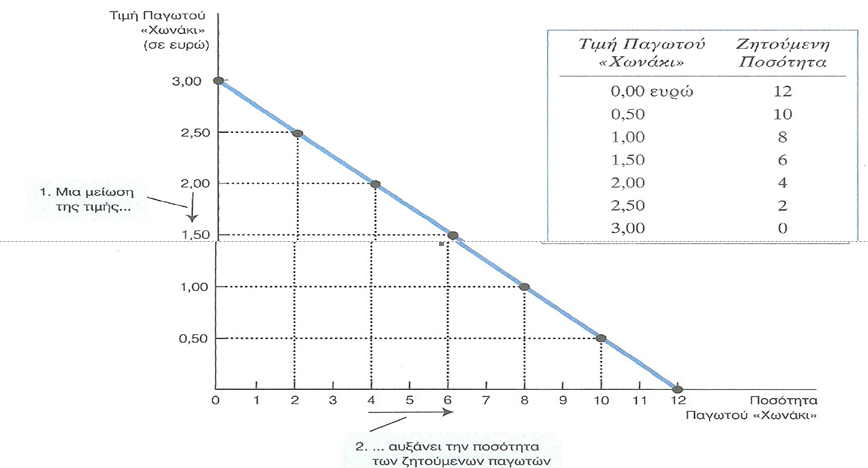 12
ΠΗΓΗ: MANKIW & TAYLOR, 2010
ΑΤΟΜΙΚΗ ΚΑΜΠΥΛΗ ΖΗΤΗΣΗΣ
Ατοµική καµπύλη ζήτησης: ο γεωµετρικός τόπος όλων των δυνατών συνδυασµών ποσοτήτων µε τις αντίστοιχες τιµές σε µια συγκεκριµένη  χρονική  περίοδο  ενός  και µόνο αγοραστή.
Η µορφή κάθε ατοµικής καµπύλης διαφέρει από αγοραστή σε αγοραστή, δεδοµένου ότι ο καθένας εκτιµά µε το δικό του τρόπο τη σχέση τιµής και ποσότητας.
13
ΣΥΝΟΛΙΚΗ ΚΑΜΠΥΛΗ ΖΗΤΗΣΗΣ
Συνολική καµπύλη ζήτησης: είναι το άθροισµα όλων των επιµέρους ατοµικών καµπυλών ζήτησης, δηλαδή µας δείχνει τη ζήτηση όλων των αγοραστών για συγκεκριµένο αγαθό στην αγορά. Για αυτό καλείται και καµπύλη ζήτησης του προϊόντος στην αγορά.
Μεταβολή της τιµής φέρνει αλλαγή της ζητούµενης ποσότητας που πραγµατοποιείται πάντα στην αυτή καµπύλη ζήτησης, δηλαδή µε µετατόπιση από ένα σηµείο σε ένα άλλο σηµείο της ίδιας καµπύλης.
Αλλαγή στη ζήτηση έχουµε όταν µεταβάλλονται ένας ή περισσότεροι παράγοντες που προσδιορίζουν αυτήν, µετατοπίζοντας ολόκληρη την καµπύλη ζήτησης.
14
ΑΤΟΜΙΚΗ & ΣΥΝΟΛΙΚΗ ΚΑΜΠΥΛΗ ΖΗΤΗΣΗΣ
ΠΗΓΗ: MANKIW & TAYLOR, 2010
15
ΠΡΟΣΔΙΟΡΙΣΤΙΚΟΙ ΠΑΡΑΓΟΝΤΕΣ ΖΗΤΗΣΗΣ
Εκτός της τιµής, προσδιοριστικοί παράγοντες είναι:
1.	Το µέγεθος του εισοδήµατος.
2.	Η κατανοµή του εισοδήµατος.
3.	Το µέγεθος του πληθυσµού.
4.	Οι προτιµήσεις των καταναλωτών.
5.	Η τιµή των αγαθών που	σχετίζονται µε το ζητούµενο αγαθό.
6.	Η ποικιλία των αγαθών.
7.	Οι προσδοκίες των καταναλωτών.
16
ΑΛΛΑΓΗ ΖΗΤΗΣΗΣ–ΜΕΤΑΤΟΠΙΣΗ ΚΑΜΠΥΛΗΣ
Όταν µεταβάλλεται η τιµή ενός αγαθού, τότε έχουµε µετακίνηση από σηµείο σε  σηµείο  επί της ίδιας καµπύλης ζήτησης και κατ΄ επέκταση αλλάζει και η ζητούµενη ποσότητα του αγαθού.
Αντίθετα, όταν µεταβάλλεται ένας ή περισσότεροι από τους προσδιοριστικούς παράγοντες     της     ζήτησης,     τότε     έχουµε µετατόπιση της καµπύλης της ζήτησης από την αρχική της θέση είτε προς τα δεξιά (αύξηση ζήτησης) είτε προς τα αριστερά (µείωση της ζήτησης) και τελικά αλλάζει και η σχέση µεταξύ τιµής και ποσότητας του αγαθού.
17
1. ΤΟ ΜΕΓΕΘΟΣ ΤΟΥ ΕΙΣΟΔΗΜΑΤΟΣ
Όσο µεγαλύτερο το εισόδηµα, τόσο µεγαλύτερη είναι η αγοραστική δύναµη του καταναλωτή να καλύψει πληρέστερα τις ανάγκες του µε την αγορά περισσοτέρων αγαθών, αυξάνοντας έτσι την ζήτηση των αγαθών.
Ο καταναλωτής αφού καλύψει πρώτα τις βασικές του ανάγκες, θα στραφεί σταδιακά προς την αγορά αγαθών πολυτελείας (κοσµηµάτων, αυτοκινήτων κ.λπ.).
Υπάρχει όµως και µια κατηγορία αγαθών, τα επονοµαζόµενα κατώτερα αγαθά (δεύτερης διαλογής), των οποίων η ζήτηση µειώνεται, όταν το εισόδηµα αυξάνεται (π.χ. οι διαδροµές µε τα ΜΜΜ).
18
ΜΕΤΑΒΟΛΗ ΤΟΥ ΜΕΓΕΘΟΥΣ ΤΟΥ ΕΙΣΟΔΗΜΑΤΟΣ
Όταν το διαθέσιµο εισόδηµα αυξάνεται, τότε οι καταναλωτές µπορούν να αγοράσουν µεγαλύτερες ποσότητες ενός αγαθού σε όλες τις υπάρχουσες τιµές, ικανοποιώντας έτσι πληρέστερα τις ανάγκες τους.
Η ζήτηση του συγκεκριµένου αγαθού αυξάνεται, που ερµηνεύεται µε µετατόπιση ολόκληρης της καµπύλης ζήτησης προς τα άνω και δεξιά της αρχικής θέσης.
Όταν το διαθέσιµο εισόδηµα µειώνεται, οι αγοραζόµενες ποσότητες από το αγαθό περιορίζονται σε όλες τις υπάρχουσες τιµές.
Η ζήτηση του αγαθού µειώνεται γεγονός που παριστάνεται γραφικά µε µετατόπιση ολόκληρης της καµπύλης ζήτησης προς τα κάτω και αριστερά τις αρχικής θέσης
19
2. Η ΚΑΤΑΝΟΜΗ ΤΟΥ ΕΙΣΟΔΗΜΑΤΟΣ
Ο τρόπος κατανοµής του εισοδήµατος επηρεάζει τόσο την ζήτηση των αγαθών πρώτης ανάγκης, όσο και τη ζήτηση των αγαθών πολυτελείας.
Όσο µεγαλύτερη εισοδηµατική ανισοκατανοµή παρουσιάζει µια χώρα, τόσο µεγαλύτερες διακυµάνσεις παρουσιάζει στη ζήτηση των αγαθών (τα αγαθά πρώτης ανάγκης αγοράζονται από τα άτοµα µε χαµηλό εισόδηµα, ενώ τα αγαθά πολυτελείας ζητούνται µόνο από τα άτοµα µε µεγάλο εισόδηµα).
20
ΜΕΤΑΒΟΛΗ ΤΗΣ ΚΑΤΑΝΟΜΗΣ ΤΟΥ ΕΙΣΟΔΗΜΑΤΟΣ
Η κυβερνητική πολιτική µιας χώρας µπορεί να αµβλύνει την εισοδηµατική ανισότητα µεταξύ των κατοίκων της, είτε π.χ. µε την παροχή επιδοµάτων, µε την χορήγηση αυξήσεων σε µισθούς και συντάξεις κ.λπ., για να ενισχύσει την αγοραστική δύναµη των φτωχότερων, είτε π.χ. µε την αύξηση της φορολογίας για τους πλουσιότερους γεγονός που θα µειώσει την αγοραστική τους δύναµη.
21
ΜΕΤΑΒΟΛΗ ΤΗΣ ΚΑΤΑΝΟΜΗΣ ΤΟΥ ΕΙΣΟΔΗΜΑΤΟΣ
Στην πρώτη περίπτωση θα αυξηθεί η ζήτηση για τα αγαθά πρώτης ανάγκης, µε αποτέλεσµα η καµπύλη ζήτησης των αγαθών αυτών να µετατοπιστεί πάνω και δεξιά της αρχικής.
Στη δεύτερη περίπτωση θα µειωθεί η ζήτηση για τα αγαθά πολυτελείας που ερµηνεύεται µε µετατόπιση της καµπύλης ζήτησης για τα συγκεκριµένα αγαθά προς τα κάτω και αριστερά της αρχικής.
22
3. ΤΟ ΜΕΓΕΘΟΣ ΤΟΥ ΠΛΗΘΥΣΜΟΥ
Όσο µεγαλύτερο είναι το µέγεθος του πληθυσµού µιας χώρας τόσο µεγαλύτερη είναι η ζήτηση.
Επίσης, στη διαµόρφωση της ζήτησης διαφόρων αγαθών επιδρούν ουσιαστικά και τα χαρακτηριστικά της σύνθεσης ενός πληθυσµού, π.χ. από διαφορετικά αγαθά έχει ανάγκη µια κατ΄ εξοχήν γεωργική χώρα, από µια χώρα που κυρίως αποτελείται από αστικό πληθυσµό.
23
ΜΕΤΑΒΟΛΗ ΤΟΥ ΜΕΓΕΘΟΥΣ ΤΟΥ ΠΛΗΘΥΣΜΟΥ
Η αύξηση του πληθυσµού µιας χώρας συνεπάγεται την αύξηση των αναγκών που µε τη σειρά της προκαλεί την αύξηση της ζήτησης για όλα τα αγαθά (πρώτης ανάγκης και πολυτελείας).
Η καµπύλη ζήτησης για καθένα από τα αγαθά αυτά θα µετατοπιστεί προς τα πάνω και δεξιά της αρχικής της θέσης.
24
ΜΕΤΑΒΟΛΗ ΤΟΥ ΜΕΓΕΘΟΥΣ ΤΟΥ ΠΛΗΘΥΣΜΟΥ
Αντίθετα, η µείωση του πληθυσµού συνεπάγεται µείωση των	 αναγκών και άρα	περιορισµό	των ζητούµενων ποσοτήτων όλων των αγαθών.
Η καµπύλη ζήτησης για καθένα από τα αγαθά αυτά θα µετατοπιστεί προς τα κάτω και αριστερά.
25
4. ΟΙ ΠΡΟΤΙΜΗΣΕΙΣ ΤΩΝ ΚΑΤΑΝΑΛΩΤΩΝ
Η ζήτηση ενός αγαθού εξαρτάται σε µεγάλο βαθµό από το πόσο προτιµάται από τους καταναλωτές.
Οι προτιµήσεις των καταναλωτών εξαρτώνται κατά ένα µεγάλο µέρος από καθαρά υποκειµενικούς παράγοντες (ο κάθε καταναλωτής επιλέγει για να καλύψει τις ανάγκες του, το αγαθό εκείνο που αυτός νοµίζει ότι τις καλύπτει καλύτερα).
26
ΜΕΤΑΒΟΛΗ ΣΤΙΣ ΠΡΟΤΙΜΗΣΕΙΣ ΤΩΝ  ΚΑΤΑΝΑΛΩΤΩΝ
Για να επηρεαστεί η ζήτηση ενός αγαθού από τις προτιµήσεις, πρέπει να υπάρξει ταυτόχρονη µεταβολή στις προτιµήσεις πολλών καταναλωτών, καθώς ένας καταναλωτής δεν είναι δυνατόν να επηρεάσει τη ζήτηση ενός αγαθού.
Εάν	 οι καταναλωτές µιας χώρας εγκαταλείψουν µαζικά ένα αγαθό, η ζήτησή αυτού θα µειωθεί και η καµπύλη ζήτησής του θα µετατοπιστεί προς τα κάτω και αριστερά.
27
ΜΕΤΑΒΟΛΗ ΣΤΙΣ ΠΡΟΤΙΜΗΣΕΙΣ ΤΩΝ  ΚΑΤΑΝΑΛΩΤΩΝ
Εάν ταυτόχρονα υπάρχει οµόρροπη προτίµηση των καταναλωτών προς ένα άλλο αγαθό, η ζήτηση του αγαθού αυτού θα αυξηθεί και η καµπύλη της ζήτησής του θα µετατοπιστεί προς τα πάνω και δεξιά της αρχικής της θέσης.
28
5. ΤΙΜΗ ΣΧΕΤΙΖΟΜΕΝΩΝ ΑΓΑΘΩΝ ΜΕ ΤΟ ΖΗΤΟΥΜΕΝΟ ΑΓΑΘΟ
Υποκατάστατα: όσα αγαθά µπορούν να αντικαταστήσουν τη χρησιµότητα ενός αγαθού ικανοποιώντας τις ίδιες ανάγκες ολοκληρωτικά ή µερικά (π.χ. σπίρτα µε αναπτήρα).
29
5. ΤΙΜΗ ΣΧΕΤΙΖΟΜΕΝΩΝ ΑΓΑΘΩΝ ΜΕ ΤΟ ΖΗΤΟΥΜΕΝΟ ΑΓΑΘΟ
Συµπληρωµατικά: τα αγαθά που χρησιµοποιούνται συγχρόνως και τις περισσότερες φορές µε σταθερή αναλογία µε το κύριο αγαθό (π.χ. τσιγάρο µε αναπτήρα).
30
ΜΕΤΑΒΟΛΗ ΣΤΗΝ ΤΙΜΗ ΤΩΝ ΣΧΕΤΙΖΟΜΕΝΩΝ  ΑΓΑΘΩΝΙ. ΥΠΟΚΑΤΑΣΤΑΤΑ ΑΓΑΘΑ
Η αύξηση της τιµής ενός υποκατάστατου αγαθού, έχει ως αποτέλεσµα την	µείωση της αγοραζόµενης ποσότητας και κατά συνέπεια την αύξηση της ζήτησης του κύριου αγαθού ( σχέση ισχύει και αντίστροφα).
Η καµπύλη της ζήτησης του κύριου αγαθού θα µετατοπιστεί προς τα πάνω και δεξιά της αρχικής της θέσης, ενώ του υποκατάστατου αγαθού θα µετατοπιστεί προς τα κάτω και αριστερά.
31
ΜΕΤΑΒΟΛΗ ΣΤΗΝ ΤΙΜΗ ΤΩΝ ΣΧΕΤΙΖΟΜΕΝΩΝ  ΑΓΑΘΩΝΙ. ΥΠΟΚΑΤΑΣΤΑΤΑ ΑΓΑΘΑ
Εάν	η τιµή	 του υποκατάστατου αγαθού µειωθεί, η ζήτησή του θα αυξηθεί, γεγονός που θα µειώσει τις ζητούµενες ποσότητες για το κύριο αγαθό(Η σχέση ισχύει και αντίστροφα) .
Η καµπύλη της ζήτησης του κύριου αγαθού θα µετατοπιστεί προς τα κάτω και αριστερά, ενώ του υποκατάστατου αγαθού θα µετατοπιστεί προς τα πάνω και δεξιά της αρχικής της θέσης.
32
ΜΕΤΑΒΟΛΗ ΣΤΗΝ ΤΙΜΗ ΤΩΝ ΣΧΕΤΙΖΟΜΕΝΩΝ  ΑΓΑΘΩΝΙΙ. ΣΥΜΠΛΗΡΩΜΑΤΙΚΑ ΑΓΑΘΑ
Η αύξηση της τιµής του  κύριου  αγαθού,  περιορίζει την κατανάλωση και του συµπληρωµατικού αγαθού, µε αποτέλεσµα η καµπύλη ζήτησης και των δύο αγαθών να µετατοπιστεί προς τα κάτω και αριστερά της αρχικής.
Η µείωση της τιµής του κύριου αγαθού θα αυξήσει τις ζητούµενες ποσότητές του, γεγονός που θα συµπαρασύρει θετικά και την ζήτηση για το συµπληρωµατικό αγαθό και οι καµπύλες ζήτησής τους θα µετατοπιστούν προς τα πάνω και δεξιά.
33
ΜΕΤΑΒΟΛΗ ΣΤΗΝ ΤΙΜΗ ΤΩΝ ΣΧΕΤΙΖΟΜΕΝΩΝ  ΑΓΑΘΩΝΙΙ. ΣΥΜΠΛΗΡΩΜΑΤΙΚΑ ΑΓΑΘΑ
Μια µεταβολή στην τιµή του συµπληρωµατικού αγαθού δεν µπορεί να µεταβάλλει την ζήτηση του κύριου αγαθού.
34
6. Η ΠΟΙΚΙΛΙΑ ΤΩΝ ΑΓΑΘΩΝ
Σε µια αγορά στην οποία υπάρχει µεγάλη ποικιλία αγαθών, η αγοραζόµενη ποσότητα για κάθε ένα αγαθό ξεχωριστά θα είναι µικρή.
Ο καταναλωτής έχει την ευχέρεια να διαλέξει µεταξύ πολλών αγαθών που ικανοποιούν την ίδια ανάγκη, µε αποτέλεσµα να διασπάται το µέγεθος της ζήτησης σε πολλά αγαθά. Αντίθετα, όταν δεν υπάρχει ποικιλία η ζήτηση συσσωρεύεται σε λίγα αγαθά.
35
ΜΕΤΑΒΟΛΗ ΣΤΗΝ ΠΟΙΚΙΛΙΑ ΤΩΝ ΑΓΑΘΩΝ
Όσο σε µια χώρα (π.χ. τεχνολογική εξέλιξη, αύξηση ανταγωνισµού  κ.λπ.)  η   ποικιλία   των   αγαθών µεγαλώνει, τόσο η ζήτηση για καθένα από αυτά τα αγαθά µειώνεται.
Η καµπύλη ζήτησης για καθένα από τα αγαθά αυτά θα µετατοπιστεί προς τα κάτω και αριστερά της αρχικής της θέσης.
36
ΜΕΤΑΒΟΛΗ ΣΤΗΝ ΠΟΙΚΙΛΙΑ ΤΩΝ ΑΓΑΘΩΝ
Όσο η ποικιλία των αγαθών µικραίνει (π.χ. περιορισµένος εφοδιασµός, µεγάλη καταστροφή κ.λπ.) τόσο η ζήτηση για καθένα από αυτά τα αγαθά αυξάνεται.
Η καµπύλη ζήτησης για καθένα από τα αγαθά αυτά θα µετατοπιστεί προς τα πάνω και δεξιά.
37
7.	ΟΙ ΠΡΟΣΔΟΚΙΕΣ ΤΩΝ ΚΑΤΑΝΑΛΩΤΩΝ
Η προσδοκία των καταναλωτών ότι µελλοντικά η τιµή κάποιου αγαθού θα αυξηθεί, θα προκαλέσει την αύξηση της ζήτησης για το συγκεκριµένο αγαθό. Αντίθετα, εάν προβλέπεται µείωση της τιµής, η ζήτηση για το είδος αυτό θα µειωθεί, προκειµένου να ωφεληθούν από τη διαφορά της τιµής.
38
7.	ΟΙ ΠΡΟΣΔΟΚΙΕΣ ΤΩΝ ΚΑΤΑΝΑΛΩΤΩΝ
Σε αυτές τις περιπτώσεις είναι δυνατόν να παρατηρηθεί ανατροπή του νόµου της ζήτησης, όταν οι καταναλωτές αυξάνουν τη ζήτηση για ένα αγαθό παρότι η τιµή του αυξάνεται, καθώς προβλέπουν ότι η τιµή αυτού του αγαθού θα αυξηθεί ακόµη περισσότερο στο εγγύς ή απώτερο µέλλον.
39
Ο ΟΡΟΣ CETERIS PARIBUS
Όπως είδαµε, η διαµόρφωση της ζήτησης στην αγορά για κάποιο αγαθό, εξαρτάται από πολλούς προσδιοριστικούς παράγοντες.
Έτσι, για να εξετάσουµε την επίδραση ενός και µόνο παράγοντα στη ζήτηση, υποθέτουµε ότι όλοι οι λοιποί παράγοντες παραµένουν σταθεροί και αποµονώνουµε και εξετάζουµε την επίδραση του παράγοντα που µας ενδιαφέρει (ceteris paribus).
40
Βιβλιογραφία
Σύγχρονη Μικροοικονοµική Ανάλυση (2013), Κιόχος Π., Παπανικολάου Γ. και Κιόχος Α. 
Αρχές οικονοµικής θεωρίας (2010), Mankiw G.N. and Taylor M.P.
Σημείωμα Αναφοράς
Copyright Τεχνολογικό Ίδρυμα Ηπείρου. Καραμάνης Κωνσταντίνος
 Μικροοικονομική
Έκδοση: 1.0 Πρέβεζα,2015. 
Καραμάνης, Κ. (2015). Μικροοοικονομική. ΤΕΙ Ηπείρου
Διαθέσιμο από τη δικτυακή διεύθυνση:
http://eclass.teiep.gr/OpenClass/courses/ACC140/
ΔΙΑΤΑΡΑΧΕΣ ΦΩΝΗΣ, Ενότητα 0, ΤΜΗΜΑ ΛΟΓΟΘΕΡΑΠΕΙΑΣ, ΤΕΙ ΗΠΕΙΡΟΥ - Ανοιχτά Ακαδημαϊκά Μαθήματα στο ΤΕΙ Ηπείρου
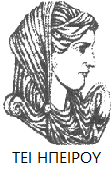 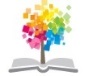 42
Σημείωμα Αδειοδότησης
Το παρόν υλικό διατίθεται με τους όρους της άδειας χρήσης Creative Commons Αναφορά Δημιουργού-Μη Εμπορική Χρήση-Όχι Παράγωγα Έργα 4.0 Διεθνές [1] ή μεταγενέστερη. Εξαιρούνται τα αυτοτελή έργα τρίτων π.χ. φωτογραφίες, Διαγράμματα κ.λ.π., τα οποία εμπεριέχονται σε αυτό και τα οποία αναφέρονται μαζί με τους όρους χρήσης τους στο «Σημείωμα Χρήσης Έργων Τρίτων».
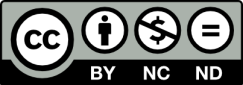 Ο δικαιούχος μπορεί να παρέχει στον αδειοδόχο ξεχωριστή άδεια να  χρησιμοποιεί το έργο για εμπορική χρήση, εφόσον αυτό του  ζητηθεί.
[1]
http://creativecommons.org/licenses/by-nc-nd/4.0/deed.el
Τέλος Ενότητας
Επεξεργασία: Δαπόντας Δημήτριος 
Πρέβεζα,2015
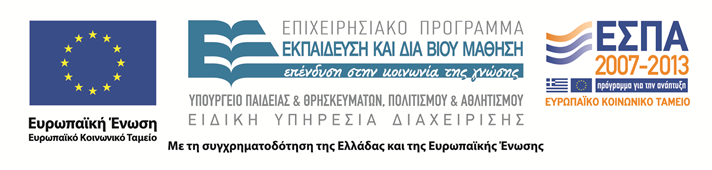 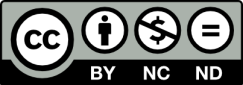 Σημειώματα
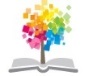 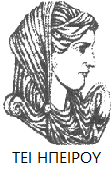 Μικροοικονομική, Ενότητα 3 ΤΜΗΜΑ ΛΟΓΙΣΤΙΚΗΣ ΚΑΙ ΧΡΗΜΑΤΟΙΚΟΝΟΜΙΚΗΣ , ΤΕΙ ΗΠΕΙΡΟΥ - Ανοιχτά Ακαδημαϊκά Μαθήματα στο ΤΕΙ Ηπείρου
45
Διατήρηση Σημειωμάτων
Οποιαδήποτε  αναπαραγωγή ή διασκευή του υλικού θα πρέπει  να συμπεριλαμβάνει:

το Σημείωμα Αναφοράς
το  Σημείωμα Αδειοδότησης
τη Δήλωση Διατήρησης Σημειωμάτων
το Σημείωμα Χρήσης Έργων Τρίτων (εφόσον υπάρχει) 

μαζί με τους συνοδευόμενους υπερσυνδέσμους.
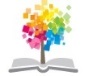 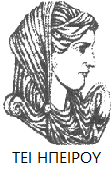 46
Μικροοικονομική, Ενότητα 3 ΤΜΗΜΑ ΛΟΓΙΣΤΙΚΗΣ ΚΑΙ ΧΡΗΜΑΤΟΙΚΟΝΟΜΙΚΗΣ , ΤΕΙ ΗΠΕΙΡΟΥ - Ανοιχτά Ακαδημαϊκά Μαθήματα στο ΤΕΙ Ηπείρου
Τέλος Ενότητας
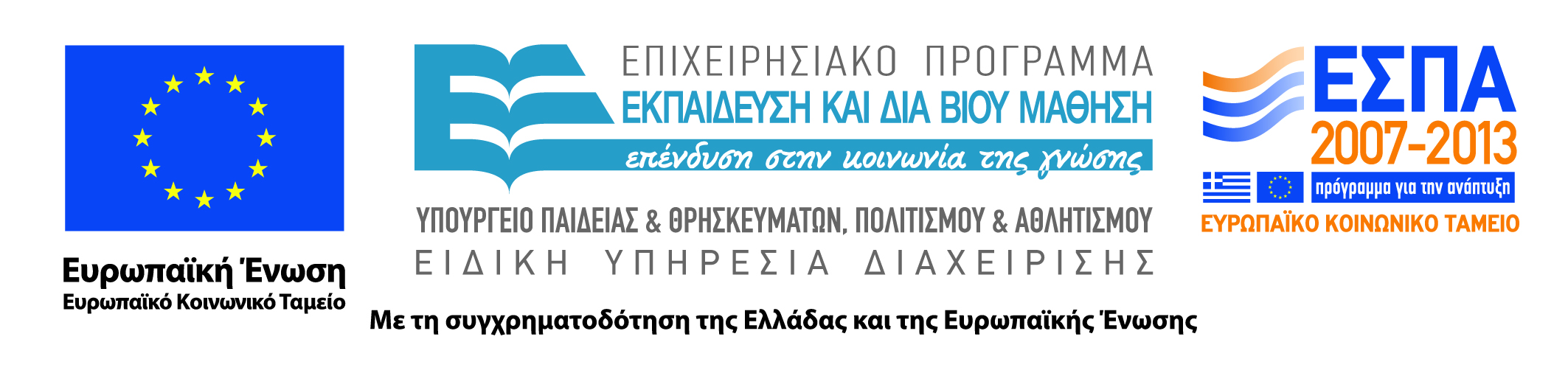 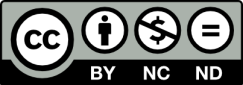